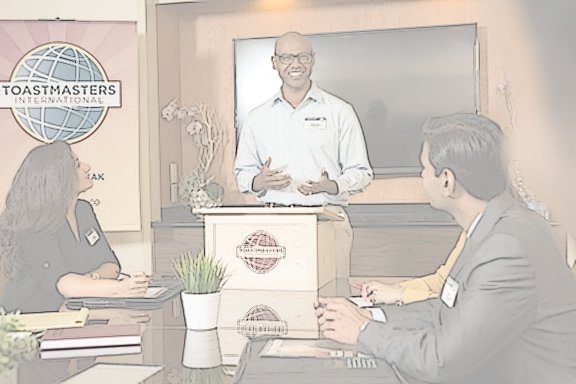 Club Coach Training
(Introduction)
Presented By
Jim Kearney
218F
“Understanding is the first step to acceptance, and only  with acceptance can there be recovery..”

- J. K. Rowling
Agenda
▸ Why do we need coaches?
▸ The Club Coach
▸ Coach VS Mentor
▸ Qualifications
▸ A Coach’s Responsibility
▸ Club Coach Program Requirements
▸ Before you Begin
▸ Rebuilding
▸ Defining the Plan
▸ Becoming a Quality Club
▸ Recognition, Recognition, Recognition
▸ Plan for the Future
▸ Summary
Why do we need coaches?
Most Toastmasters clubs experience a life cycle.
A Toastmasters club needs to be rebuilt when, for some reason,  its existence is in jeopardy.
The Club Coach
The club coach is a Toastmaster who is not a member of the  club and not familiar with the club or its members.

This perspective allows the coach to objectively view the club.  The coach is a counselor, a source of knowledge and a fountain  of ideas.

To be successful as a coach you will need all your speaking,  thinking and listening skills – as well as hard work,  determination and patience.
Coach VS Mentor
Club Coach Qualifications
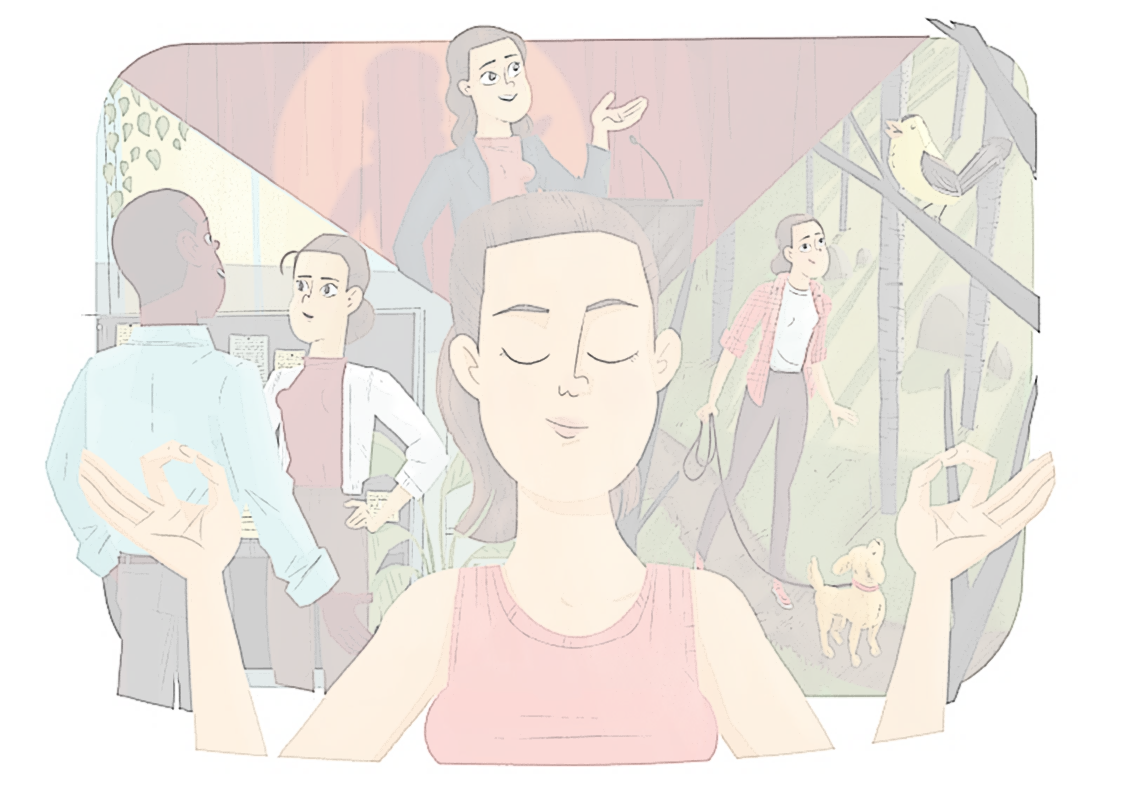 A Toastmaster who is not a member of the struggling club upon appointment.

This perspective allows the coach to objectively view the club

The coach is a counselor, a source of knowledge and a fountain of ideas
Club Qualifications
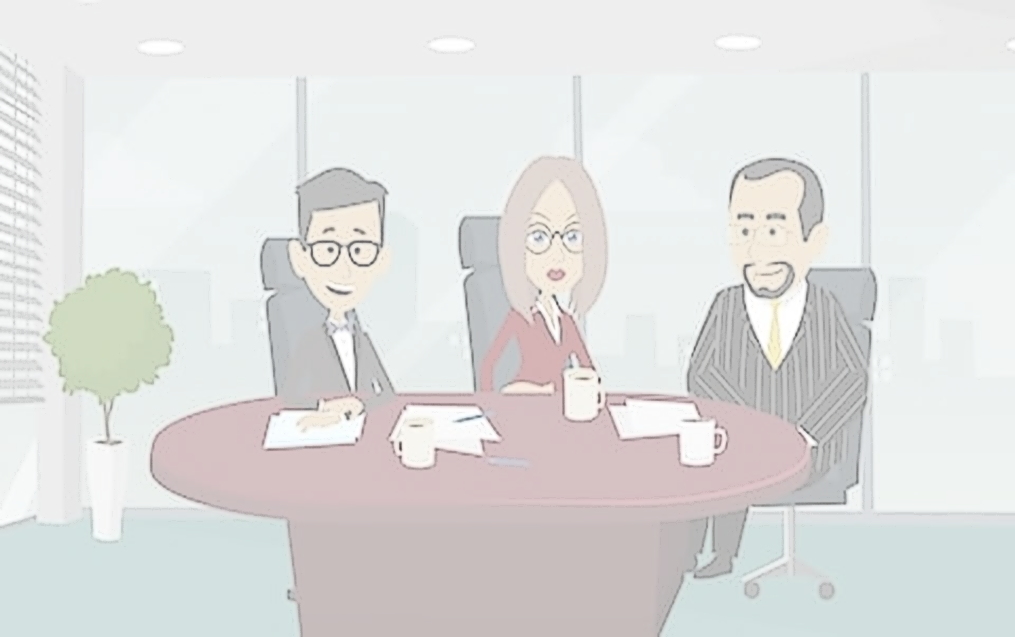 Fewer than 12 paid members

Coach is not a member of the club when appointed

Club Wants a Coach

Coach is appointed by the DD or CGD
A Coach’s Responsibility
Builds a rapport
Observes and analyzes  the club environment
Helps the club develop  goals
Enables the club  to achieve goals
Instills enthusiasm,  fidelity, and a sense of  responsibility
A Coach’s Responsibility
Sets high but achievable  expectations
Guides team members
Offers support
Gives advice
Provides feedback
Encourages team  members
The First Steps
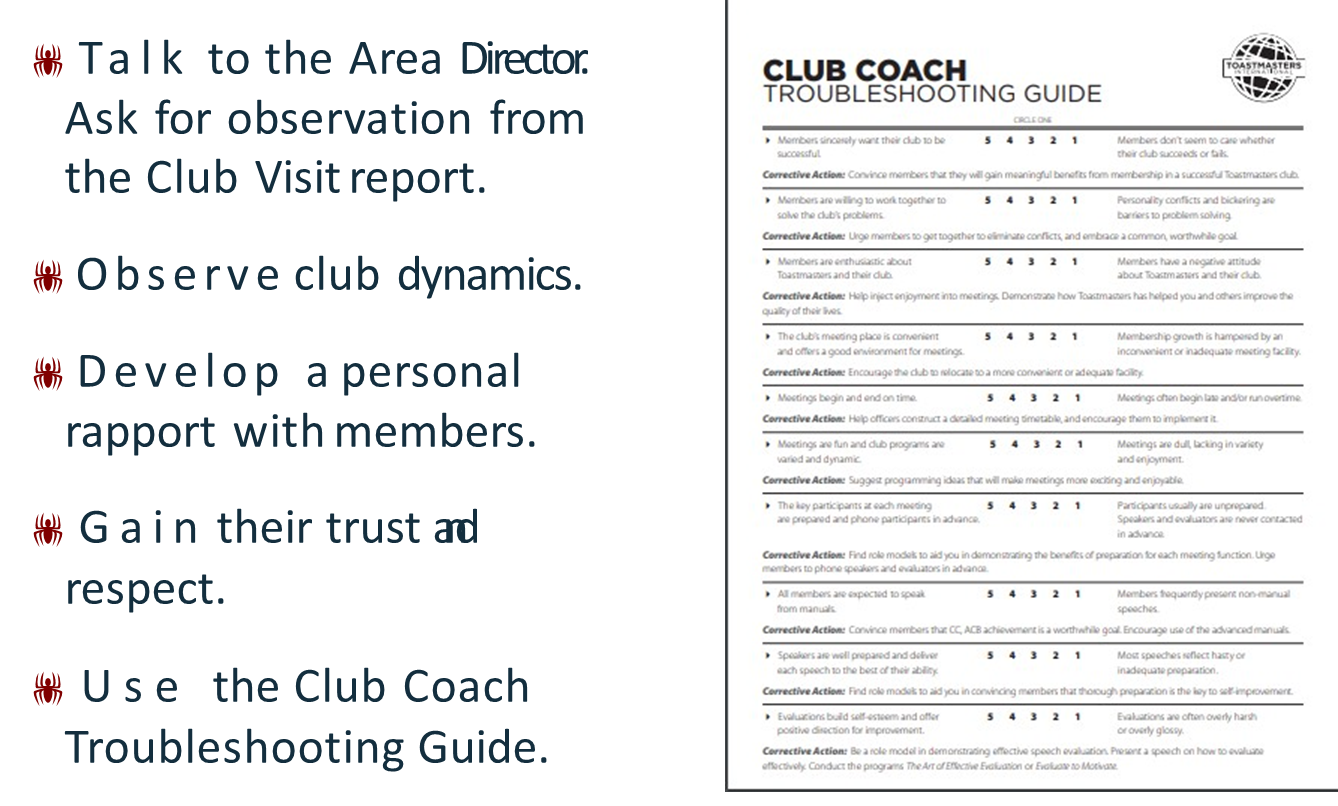 The Rebuilding Process
Foster a sense of ownership.
Emphasize teamwork.
Let them know that you are there to help them.
Encourage clubs to use other clubs as models.
Support the addition of their own unique  style.
Have the club conduct
Moments of Truth.
Defining The Plan
External  Actions
Internal  Actions
Meeting time, place, and  location
Club meeting programming
Meeting participants
Guests
Officer preparedness
Distinguished Club  Program
Encourage and recognize  accomplishment
Attracting new members
Membership programs
Public relations
Becoming a Quality Club
Quality clubs have a member service perspective.
The club’s criteria for service reflect quality and reliability.
It takes 20 members to support a club
Combat attrition with a membership building culture
Run club membership contests
Formally recognize members achieving any educational awards
Mention achievements in club newsletters and on their  website/social media.
Recognition, Recognition, Recognition
 Formally recognize members achieving any education  award
 Mention achievements in club newsletters and on their website.
Emphasize the importance of recognizing members.
Encourage corporate clubs to use the company email,  intranet, and newsletter to recognize members.
Publicize the club’s achievement in the Distinguished Club  Program.
Plan For The Future
A vision is what members  want their club to become.

Help members develop  a vision for the club.

Get their agreement to fulfill the club mission.

Guide the club to set specific goals.
Club Rescue Summary
Agreement
Diagnose
Action Plan
Follow up
Use Club  Troubleshooting  Guide
Meet with Club  Leaders for 1:1.
Get appointed as  Club Coach.
Create Club  Success Plan
Meet with Club  Officers and  introduce  yourself as the  Club Coach
Conduct  Moments of Truth
Membership  Building Program
Support new club  culture
Recognition
“Where we meet resistance, we must use only the force that  is necessary and no more.”

- Albus Dumbledore
Resources
▸	Club Coach Troubleshooting Guide
	https://www.toastmasters.org/resources/club-coach-troubleshooting-guide

▸	First Class Club Coach. Item 218F
	https://www.toastmasters.org/resources/first-class-club-coach

▸	How to Rebuild a Toastmasters Club. Item 1158
	https://www.toastmasters.org/resources/how-to-rebuild-a-toastmasters-club

▸	The Leader as a Coach. Item 318A
	https://www.toastmasters.org/resources/the-leader-as-a-coach
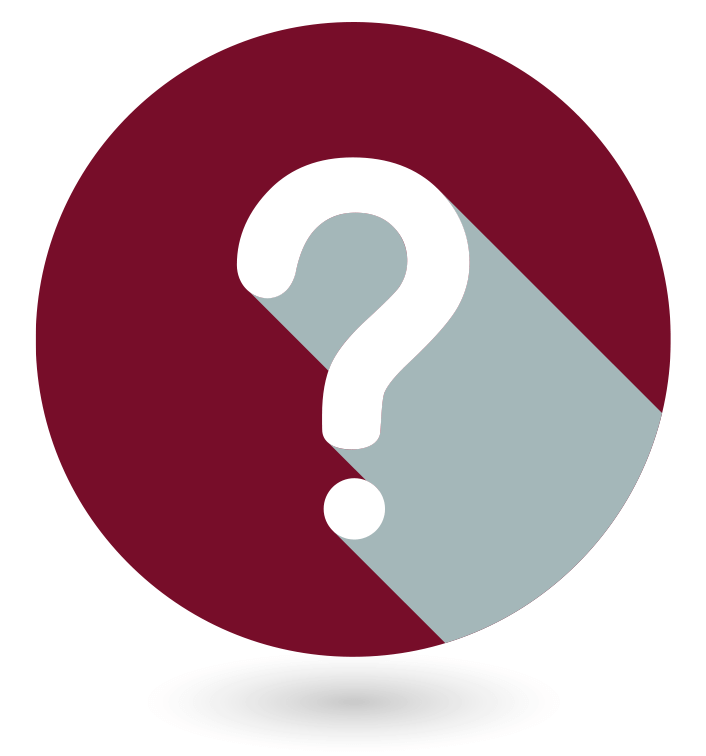